МАТЕРІАЛИ, КОНСТРУЮВАННЯ І РОЗРАХУНОК ЕЛЕМЕНТІВ ЗБК
ЕКСПЕРИМЕНТАЛЬНІ ОСНОВИ ТЕОРІЇ ОПОРУ ЗАЛІЗОБЕТОНУ ТА МЕТОДИ РОЗРАХУНКУ ЗБК
ЛЕКЦІЯ № 6
РОЗРАХУНОК ЗАЛІЗОБЕТОННИХ КОНСТРУКЦІЙ
План лекції:
Загальні положення розрахунку ЗБК.
Геометричні недосконалості та ідеалізація споруди.
Особливості та види розрахунків ЗБК.
Розрахунок впливів другого порядку при стиску.
Методи обчислень ЗБК і спрощення.
Методи розрахунку зусиль за першою та другою групами граничних станів.
Попередньо напружені елементи і конструкції та ефекти попереднього напруження.
Вплив тривалих процесів у часі.
1. Загальні положення розрахунку ЗБК
Метою конструктивного розрахунку є визначення розподілу внутрішніх сил і моментів або напружень, деформацій і переміщень по всій конструкції або її частині. За необхідності виконується розрахунок на місцеву дію навантаження.

Розрахунок повинен виконуватись із використанням ідеалізації як геометрії, так і характеру роботи конструкції. Вибрана ідеалізація повинна відповідати характеру задачі, яка розв'язується.
У розрахунках необхідно враховувати вплив геометрії і характеристик конструкції на характер її роботи на кожній стадії існування.
У будівлях впливи поперечних і осьових зусиль на деформацію лінійних елементів і плит можуть не враховуватись, якщо сукупна величина цих впливів не перевищує 10 % від зусиль, викликаних згином.
Якщо взаємодія "основа-споруда" суттєво впливає на характер розподілу зусиль у споруді, то необхідно виконувати розрахунок як єдину геометричну і фізично нелінійну систему "основа-фундаменти-споруда".

При аналізі сполучень навантажень і впливів повинні розглядатись відповідні випадки з метою визначення всіх перерізів конструкції або її частини, де можливе виникнення граничного стану.

Впливи другого порядку потрібно враховувати, якщо вони суттєво впливають на загальну стійкість конструкції і на досягнення граничного стану у критичних перерізах.
2. Геометричні недосконалості та ідеалізація споруди
Несприятливі впливи від можливих відхилів у геометрії конструкції, розташуванні навантажень потрібно враховувати при розрахунку елементів і конструкцій.
Примітка. Відхили у розмірах поперечних перерізів, зазвичай, ураховуються коефіцієнтами надійності за матеріалами. їх не потрібно додатково включати у конструктивний розрахунок.
При розрахунку за першою групою граничних станів слід розглядати ефект від впливу можливих недосконалостей у геометрії ненавантаженої конструкції. Необхідно намагатися врахувати несприятливі ефекти якомога більшої кількості недосконалостей.
Недосконалості потрібно враховувати для граничних станів за придатністю до нормальної експлуатації.
Якщо вплив недосконалостей менший від впливу розрахункових горизонтальних дій, то ним можна знехтувати.
Недосконалості не слід ураховувати для особливих (аварійних) сполучень навантажень.
Розраховуючи бетонні і залізобетонні елементи на дію стискального поздовжнього зусилля, необхідно враховувати випадковий ексцентриситет е0, який слід приймати не меншим за:
1/600 довжини елемента або відстані між його перерізами, закріпленими від зміщення;
1/30 висоти перерізу (діаметра);
10 мм.
Для елементів статично невизначених конструкцій значення ексцентриситету поздовжнього зусилля відносно центра ваги приведеного перерізу е приймають таким, що дорівнює величині ексцентриситету, отриманого зі статичного розрахунку, але не меншим від е0.
Для елементів статично визначених конструкцій ексцентриситет е приймають таким, що дорівнює сумі ексцентриситетів зі статичного розрахунку та випадкового.
Ідеалізація споруди: конструктивні моделі для загального розрахунку
Елементи споруди класифікують за характером їх функціонування як балки, колони, плити, стіни, панелі, арки, оболонки тощо. Правила охоплюють розрахунок цих характерних елементів та споруд, що сформовані сукупністю таких елементів.
Для будівель застосовуються нижченаведені положення:
балка – це елемент, у якого проліт не менше ніж утричі перевищує загальну висоту перерізу. У іншому разі вона повинна розглядатися, як балка-стінка;
плита – це елемент, у якого мінімальний розмір сторони не менше ніж у п'ять разів перевищує загальну товщину плити;
плита, на яку діє переважно рівномірно розподілене навантаження, може розглядатися як така, що працює за балковою схемою, якщо:
вона має дві вільні (не обперті) та практично паралельні грані;
вона є центральною частиною практично прямокутної плити, обпертої по чотирьох гранях при співвідношенні довшого прольоту до коротшого, більшого ніж удвічі.
Ребристі або кесонні плити не потрібно розглядати як дискретні елементи при розрахунку, коли забезпечується умова, за якої полиця або верхня частина конструкції та поперечні ребра мають необхідну жорсткість на крутіння.
Це можливо, якщо:
крок ребер не перевищує 1500 мм;
ширина полиці не більше ніж у чотири рази перевищує висоту ребер;
товщина полиці, щонайменше, становить 1/10 відстані у чистоті між ребрами або 50 мм. У розрахунок приймається більше з цих двох значень;
крок поперечних ребер у чистоті не перевищує більше ніж у 10 разів середню товщину плити.
Мінімальна товщина плити 50 мм може бути зменшена до 40 мм, якщо ребра розташовані зі сталим модулем (стала структура).
Колона – це елемент, у якого висота перерізу не перевищує ширину більше ніжу чотири рази, а висота елемента – щонайменше у три рази висоту перерізу. В іншому разі її потрібно розглядати як пілон або стіну.
Плити, що обпираються на колони, класифікуються як плоскі (безбалкові) плити.
Діафрагми жорсткості – це плоскі чарункові елементи або залізобетонні стіни, які забезпечують поперечну стійкість споруди.
Для конструктивного розрахунку, якщо не вимагається високої точності результату, допускається приймати постійну ширину полиці вздовж усього прольоту. При цьому, ширина полиці повинна задовольняти вимоги опору прольотного поперечного перерізу.
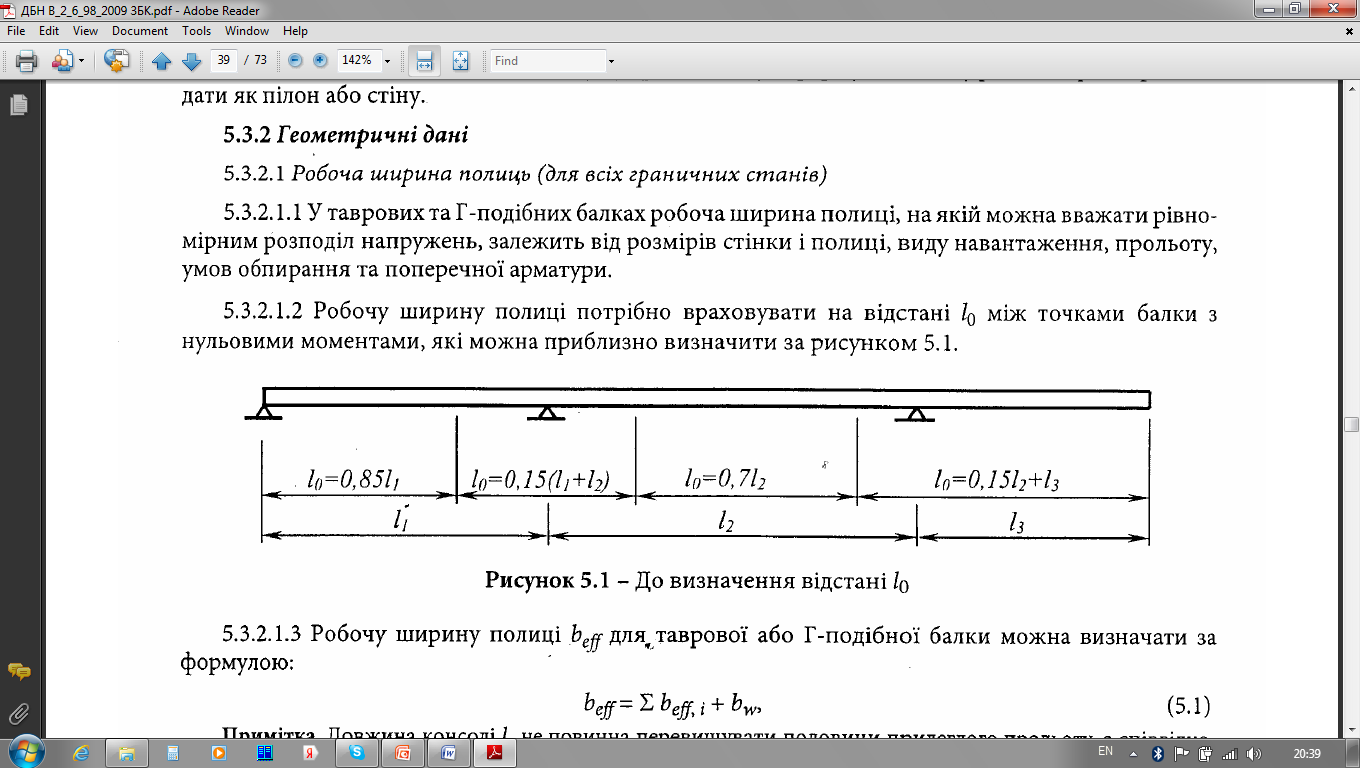 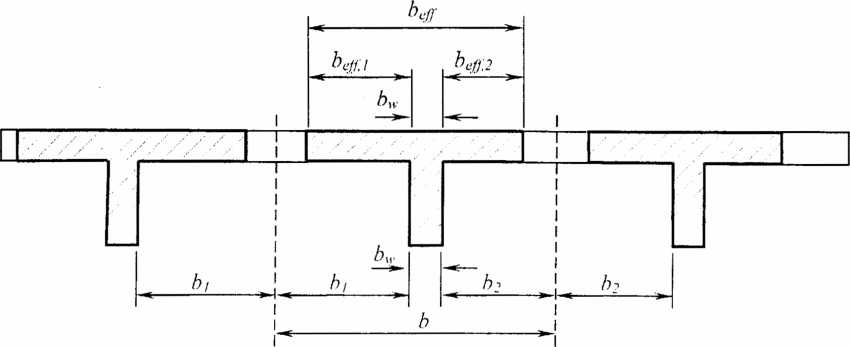 3. Особливості та види розрахунків ЗБК
Нелінійний розрахунок
	При визначенні зусиль у конструкціях, як правило, потрібно використовувати нелінійні методи розрахунку за обома групами граничних станів при забезпеченні умов рівноваги і сумісності деформацій та урахуванні нелінійного характеру роботи матеріалів. Розрахунок потрібно виконувати на впливи першого чи другого порядку.
	При застосуванні нелінійного методу розрахунку використовуються характеристики матеріалів, які відображаються реальними діаграмами деформування бетону й арматури. Потрібно застосовувати тільки такі методики розрахунку, які є справедливими у відповідних межах і підтверджуються експериментом.
	Для гнучких конструкцій, у яких не можна знехтувати впливами другого порядку, необхідно враховувати вплив поздовжнього прогину на їх несучу здатність.
Лінійно-пружний розрахунок
	Визначення зусиль при відповідному обґрунтуванні можна виконувати за лінійно-пружним розрахунком елементів на основі загальних правил будівельної механіки для першого і другого граничних станів.
	Для визначення впливу дій лінійний розрахунок можна виконувати за умов:
відсутності тріщин у перерізах;
близького до лінійної залежності напруження-деформації;
відповідності величини модуля пружності розрахунковій ситуації.
	Для врахування температурної деформації, осідання і дії усадки при граничному стані за несучою здатністю і стійкістю приймають знижену жорсткість, що відповідає перерізу з тріщинами, нехтуючи жорсткістю на розтяг, але враховуючи вплив повзучості.
Лінійно-пружний розрахунок з обмеженим перерозподілом
	При лінійно-пружному розрахунку з обмеженим перерозподілом необхідно враховувати вплив перерозподілу моментів.
	Пластичність у критичних перерізах повинна бути достатньою для того, щоб передбачений механізм міг реалізуватися.
	Розрахунок з урахуванням пластичних деформацій повинен ґрунтуватись або на методі нижньої границі (статичному), або на методі верхньої границі (кінематичному).
	Розрахунок балок, рам і плит з урахуванням пластичних деформацій виконується для граничних станів без здійснення безпосередньої перевірки граничного повороту перерізу за умови, що пластичність у критичних перерізах достатня для того, щоб передбачений механізм міг реалізуватися.
4. Розрахунок впливів другого порядку при стиску
Стосується елементів і конструкцій, характер роботи яких суттєво залежить від впливів другого порядку (наприклад, колони, пілони, стіни, палі, арки та оболонки). Загальні впливи другого порядку можуть проявлятись і у конструкціях із гнучкою в'язевою системою.
	Якщо враховуються впливи другого порядку, то рівновагу й опір конструкції потрібно перевіряти у деформованому стані. Деформації потрібно визначати з урахуванням відповідного впливу тріщиноутворення, нелінійних властивостей матеріалів і повзучості.
	При розрахунку за умов лінійного характеру роботи матеріалів ці впливи можна враховувати шляхом зниження характеристик жорсткості.
У відповідних випадках розрахунок повинен ураховувати вплив гнучкості прилеглих елементів і фундаментів (взаємодія "основа-споруда").
	Характер роботи конструкції потрібно розглядати у напрямку, в якому може відбуватися деформація, а в необхідних випадках слід ураховувати двовісний згин.
	Невизначеності у геометрії і розташуванні навантажень стиску потрібно враховувати як додаткові впливи першого порядку на основі геометричних недосконалостей.
	Впливами другого порядку можна знехтувати, якщо вони разом становлять менше ніж 10 % відповідних впливів першого порядку.
	Вплив повзучості потрібно враховувати при розрахунку впливів другого порядку з обов'язковим розглядом як загальних умов щодо повзучості, так і тривалості сполучень різних навантажень, що розглядаються.
5. Методи обчислень ЗБК і спрощення
Конструкція повинна бути розрахована і сконструйо-вана таким чином, щоб:
 з достатньою ймовірністю залишатися придатною до використання, зважаючи на розрахунковий строк експлуатації та вартість;
 з прийнятим рівнем надійності сприймати всі навантаження та впливи, які можуть з'являтися у процесі експлуатації, та мати відповідну довговічність з урахуванням вартості робіт для її підтримання.
	При розрахунку будівель і споруд надійність досягається використанням методу окремих коефіцієнтів надійності. Застосування цього методу гарантує для всіх розрахункових ситуацій недосяжність граничних станів у разі використання у розрахунках (розрахункових моделях) розрахункових значень навантажень та впливів, відповідних властивостей матеріалів і геометричних характеристик елементів із заданим рівнем надійності.
Перевірка конструкції щодо відповідності вимогам за двома групами граничних станів містить дві частини:
 перша – визначення діючих зусиль та переміщень від навантажень у відповідності з випадком, що розглядається, за найбільш несприятливого розташування і за відповідних сполучень навантажень, а також визначення несучої здатності, яка залежить від властивостей матеріалу конструкції;
 друга – порівняння розрахункових прогинів або ширини розкриття тріщин із граничними значеннями, встановленими на основі функціональних вимог до конструкцій.
	Навантажувальний ефект є сукупністю зосереджених (сконцентрованих) і (або) розподілених зусиль або вимушених деформацій, прикладених до конструкції.
	Розрахункові постійні навантаження, які збільшують дію змінних навантажень (збігаються за напрямком), тобто викликають несприятливу дію на конструкції, повинні мати верхні значення коефіцієнтів безпеки за навантаженням.
6. Методи розрахунку зусиль за першою та другою групами граничних станів
Метою розрахунку є встановлення несучої здатності, тріщиностійкості, ширини розкриття тріщин, деформацій та переміщень як конструкції у цілому, так і її частин.
	Зусилля, які викликані навантаженнями, найчастіше визначають розрахунком, ґрунтуючись на тій або іншій ідеалізації конструкції.	
	Розглядають такі варіанти ідеалізації стану матеріалу:
  нелінійне деформування;
  пружний стан, який ґрунтується на гіпотезі пропорційності зусиль навантаженням;
  пружний стан з обмеженою можливістю перерозподілу зусиль.
На вибір випадку розрахунку можуть впливати або його можуть визначати різні обставини:
 можливі чинники нелінійності (нелінійність фізична, яка залежить від властивостей матеріалів, або геометрична);
 можливості розрахунку;
 його вартість у порівнянні з вартістю конструкції.
	Для розрахунку, як правило, конструкція може бути ідеалізована шляхом перетворення її:
 у лінійні елементи (балки і колони);
 у тонкостінні елементи (плити та оболонки);
 в об'ємні елементи в особливих випадках.
7. Попередньо напружені елементи і конструкції та ефекти попереднього напруження
Розглядається попереднє напруження, яке прикладене до бетону попередньо напруженою арматурою.
	Можливість крихкого руйнування елемента внаслідок розриву напруженої арматури повинна бути виключена.
	Сила, що прикладається до арматури Рmах (тобто сила, що діє на кінці прикладання розтягування), не повинна перевищувати наступної величини:


де		- площа перерізу напруженої арматури; 
		- максимальні напруження, що виникають
                             у напруженій арматурі
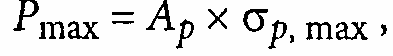 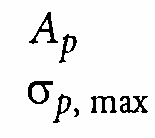 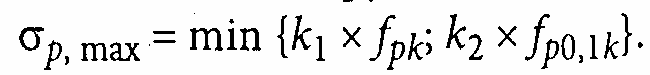 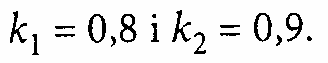 Необхідно конструктивними заходами запобігати можливості тріщиноутворення і розколювання бетону на кінцях елементів, напружених на упори і на бетон.
Розрізняють два способи попереднього напруження арматури:
після твердіння бетону (на бетон, який затвердів);
до бетонування (натяг на упори).
У разі натягування арматури на бетон, що затвердів, напружену арматуру (стрижні, дріт або канати) розташовують у каналах із улаштуванням на її кінцях анкерних пристроїв. У супроводжувальних документах вказують умови, яких необхідно дотримуватися у процесі напруження арматури залежно від способу її натягу.
У разі натягування арматури на упори напружена арматура (стрижні, дріт або канати) знаходиться у безпосередньому контакті з бетоном і анкерування забезпечується силами зчеплення.
Визначаючи вплив дії попереднього напруження, розглядають загальне зусилля та місцеві ефекти, які викликані концентраціями зусиль, такими, наприклад, як зусилля на ділянці анкерування, або там, де попередньо напружені стрижні змінюють свій напрямок.
Для таврової балки можна допустити, що дія попереднього напруження відбувається:
у стінці балки, починаючи
      від анкерного пристрою у
      межах кута 2b;
якщо розповсюдження
      напруження у стінці
      досягає середнього
      шару полиці, розподілення
      попереднього напруження
      у ній приймають під кутом
  b у кожен бік від стінки.
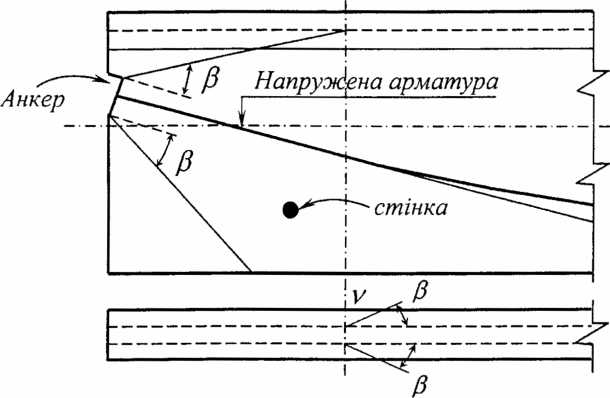 У разі натягування арматури на упори припускають, що напруження у напруженій арматурі досягають своєї розрахункової величини на відстані lbpd від кінця елемента, що дорівнює найбільш несприятливій із двох величин: 0,8lbp і 1,2lbp,  де  lbp  – довжина анкерування.






	Ефективну довжину анкерування визначають відстанню від кінця напруженої арматури до того поперечного перерізу, за межами якого розподіл поздовжніх напружень, викликаних попереднім напруженням, можна вважати таким, що відповідає лінійному закону.
	Довжину анкерування, необхідну для забезпечення передачі зусиль попереднього напруження на бетон у момент звільнення кінців арматурних стрижнів, визначають за відповідними розрахунками або шляхом відповідних випробувань в умовах практичного застосування.
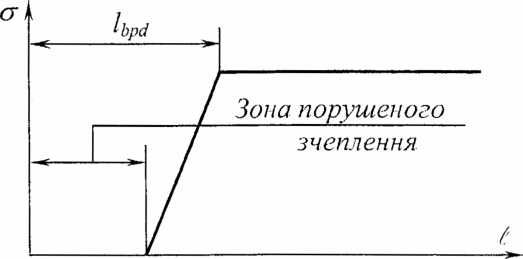 8. Вплив тривалих процесів у часі
Точність розрахунків, які враховують повзучість та усадку бетону, має співвідноситись із наявністю достовірних даних про зміну властивостей бетону у часі та вплив цих ефектів на граничний стан, що розглядається.
	Взагалі ефект повзучості та усадки, як правило, може враховуватись тільки при граничних станах другої групи. За важливістю впливів повзучість та усадка відносяться до групи другорядних ефектів.
	Для всіх рівнів напружень у бетонному перерізі вплив повзучості бетону може бути врахований шляхом використання діаграм деформування бетону при тривалій дії навантажень.
	Повзучість, усадка і релаксація напружень мають бути враховані під час визначення втрат попереднього напруження у часі.
Якщо напруження у бетонному перерізі знаходяться на нормальному експлуатаційному рівні, то можуть бути прийняті такі передумови:
  повзучість і усадка є незалежними;
  передбачається лінійний зв'язок між повзучістю і напруженнями, які викликають повзучість;
  нерівномірним розподілом температури або вологості можна знехтувати;
  можливе використання принципу суперпозиції для дій у різному віці;
  зазначені передумови дійсні як для стиску, так і для розтягу.